PRIORITISE
List the three most important aspects of the character of Don John’s presentation here:
Read the following extract from Act 1, scene 3  then answer the question that follows.At this point in the play, Don John is looking for a way to hurt his brother, Don Pedro.CONRADYea, but you must not make the full show of thistill you may do it without controlment. You have oflate stood out against your brother, and he hathta'en you newly into his grace; where it isimpossible you should take true root but by thefair weather that you make yourself: it is needfulthat you frame the season for your own harvest.DON JOHNI had rather be a canker in a hedge than a rose inhis grace, and it better fits my blood to bedisdained of all than to fashion a carriage to roblove from any: in this, though I cannot be said tobe a flattering honest man, it must not be deniedbut I am a plain-dealing villain. I am trusted witha muzzle and enfranchised with a clog; therefore Ihave decreed not to sing in my cage. If I had my….BORACHIOI came yonder from a great supper: the prince yourbrother is royally entertained by Leonato: and Ican give you intelligence of an intended marriage.DON JOHNWill it serve for any model to build mischief on?What is he for a fool that betroths himself tounquietness?
TRENDS AND PATTERNS
Analyse how a trend of pattern is used in this extract.
EXPLAIN
Identify one way Conrad and Don John  are similar and one way they are different.
KNOWLEDGE AND UNDERSTANDING
State how manipulation is used in this extract to establish plot
CATEGORISING
Write down two ways that Borachio is shown to be foolish

Write down two ways that Don John is shown to be dominant.
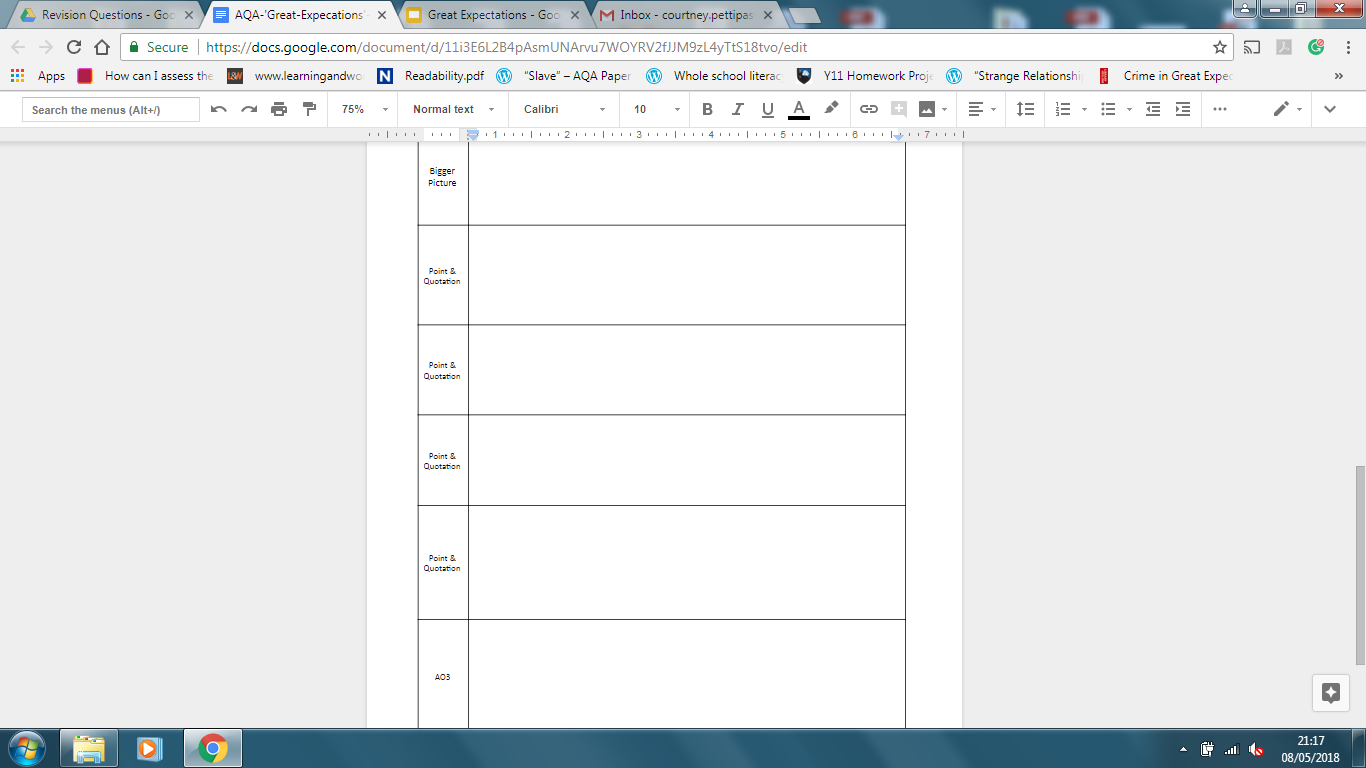 Starting with this conversation, explain how far you think Shakespeare presents Don John as villainous.Write about
how Shakespeare presents Don John in this extract;
how Shakespeare presents Don John in the play as a whole
PRIORITISE
List the three most important aspects of the presentation of gender here:
Read the following extract from Act 1, scene 1  then answer the question that follows.At this point in the play, Leonarto is talking about Benedick’s return and his niece, Beatrice’s reaction to him.BEATRICEHe set up his bills here in Messina and challengedCupid at the flight; and my uncle's fool, readingthe challenge, subscribed for Cupid, and challengedhim at the bird-bolt. I pray you, how many hath hekilled and eaten in these wars? But how many hathhe killed? for indeed I promised to eat all of his killing.LEONATOFaith, niece, you tax Signior Benedick too much;but he'll be meet with you, I doubt it not.MessengerHe hath done good service, lady, in these wars.BEATRICEYou had musty victual, and he hath holp to eat it:he is a very valiant trencherman; he hath anexcellent stomach.….honourable virtues.BEATRICEIt is so, indeed; he is no less than a stuffed man:but for the stuffing,--well, we are all mortal.LEONATOYou must not, sir, mistake my niece. There is akind of merry war betwixt Signior Benedick and her:they never meet but there's a skirmish of witbetween them.
TRENDS AND PATTERNS
Analyse how a trend of pattern is used in this extract.
EXPLAIN
Identify one way Beatrice and Leonato are similar and one way they are different.
KNOWLEDGE AND UNDERSTANDING
State how metaphor and wordplay are used in this extract to create meaning.
CATEGORISING
Write down two ways that Beatrice is shown to be clever

Write down two ways that Benedick is shown to be a powerful figure.
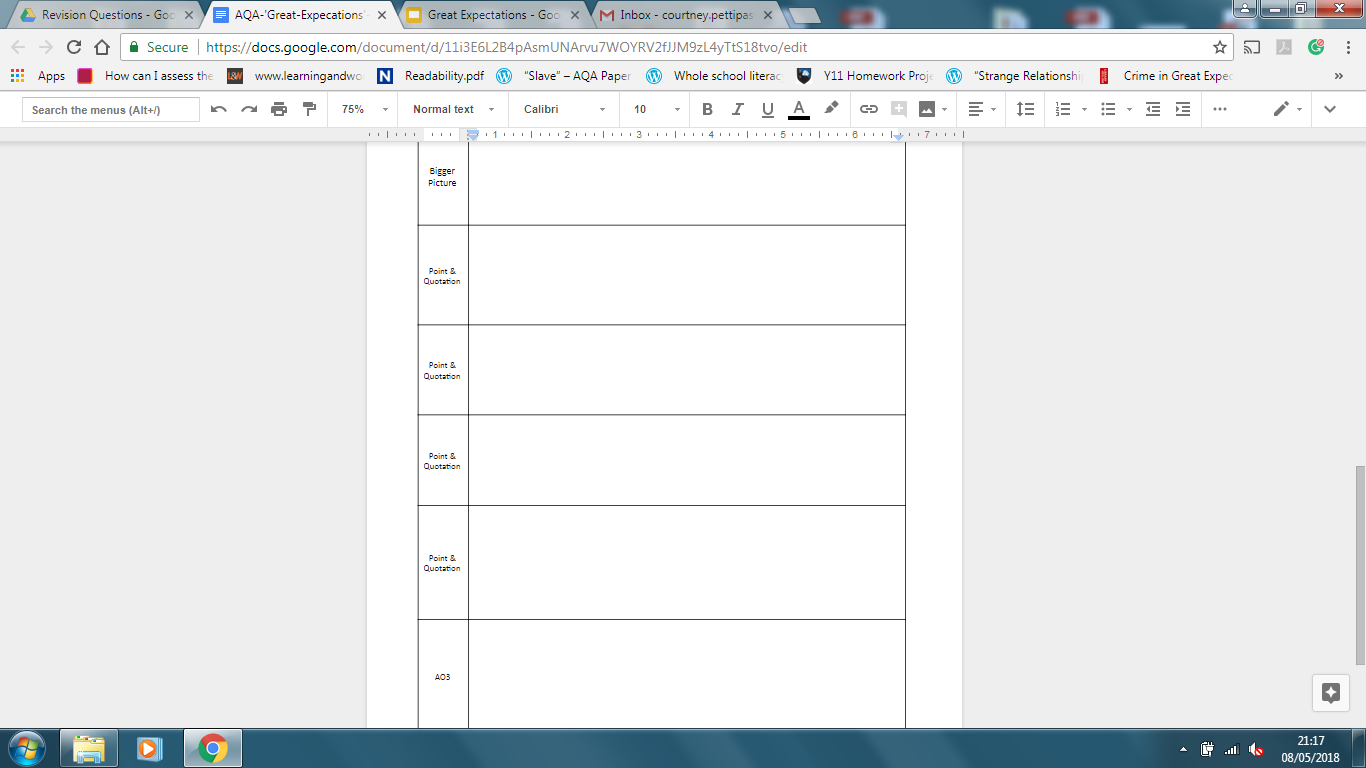 Starting with this conversation, explain how far you think Shakespeare presents Beatrice as witty.Write about
how Shakespeare presents Beatrice in this extract;
how Shakespeare presents Beatrice in the play as a whole.[30 marks]
PRIORITISE
List the three most important aspects deception here:
Read the following extract from Act 3, scene 2  then answer the question that follows.At this point in the play, Claudio is being tricked into believing Hero is deceiving him. DON JOHNI came hither to tell you; and, circumstancesshortened, for she has been too long a talking of,the lady is disloyal.CLAUDIOWho, Hero?DON PEDROEven she; Leonato's Hero, your Hero, every man's Hero:CLAUDIODisloyal?DON JOHNThe word is too good to paint out her wickedness; Icould say she were worse: think you of a worsetitle, and I will fit her to it. Wonder not tillfurther warrant: go but with me to-night, you shallsee her chamber-window entered, even the nightbefore her wedding-day: if you love her then,to-morrow wed her; but it would better fit your honourto change your mind.…..If you dare not trust that you see, confess notthat you know: if you will follow me, I will showyou enough; and when you have seen more and heardmore, proceed accordingly.DON PEDROAnd, as I wooed for thee to obtain her, I will joinwith thee to disgrace her.
TRENDS AND PATTERNS
Analyse how a trend of pattern is used in this extract.
EXPLAIN
Identify one way Don John and Don Pedro are similar and one way they are different.
KNOWLEDGE AND UNDERSTANDING
State how rhetoric is used as a tool of manipulation
CATEGORISING
Write down two ways that Claudio is shown to be easily manipulated

Write down two ways that the historical context becomes clear here.
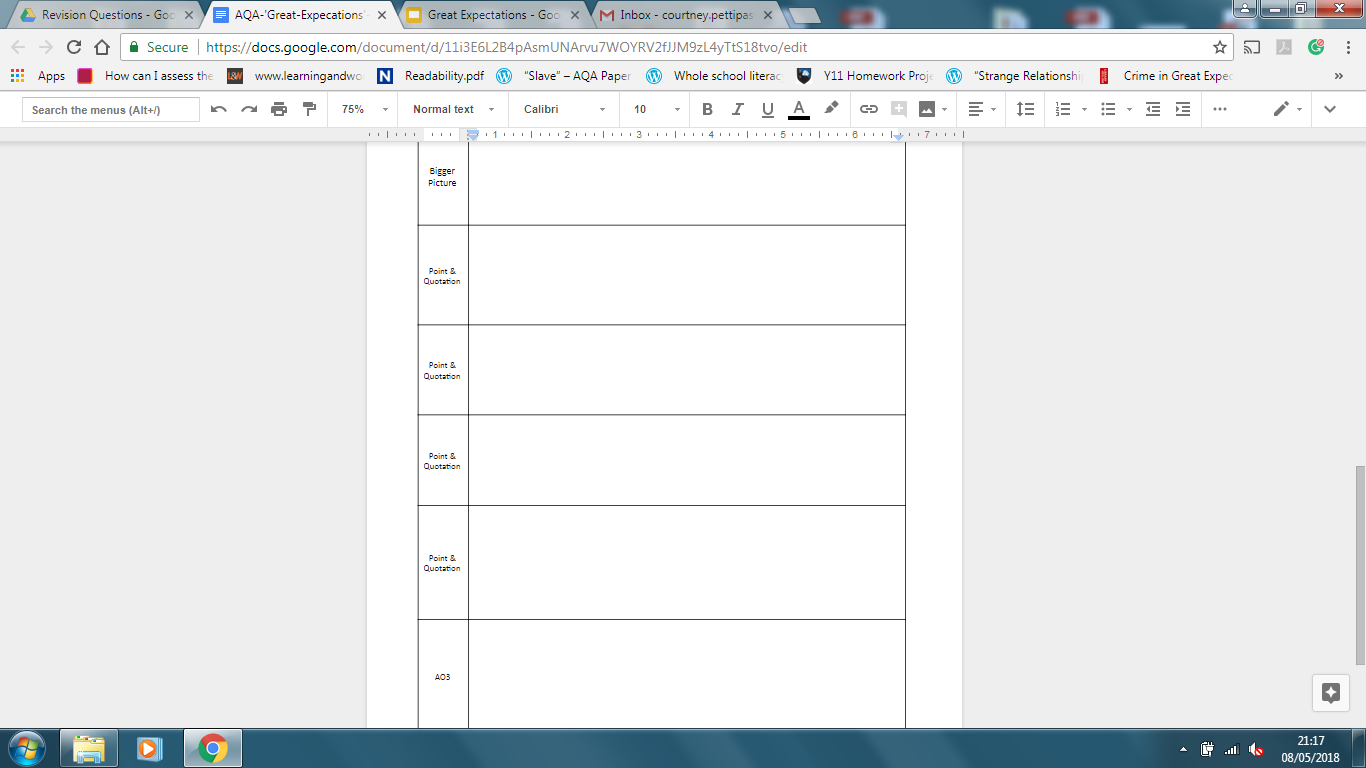 Starting with this conversation, explain how far you think Shakespeare presents Claudio as susceptible and easily tricked.Write about
how Shakespeare presents Claudio in this extract;
how Shakespeare presents Claudio in the play as a whole.30 marks
PRIORITISE
List the three most important aspects of the presentation of marriage.
Read the following extract from Act 2, scene 1 then answer the question that follows.At this point in the play, Beatrice is being criticised for her attitude to marriage. BEATRICEWith a good leg and a good foot, uncle, and moneyenough in his purse, such a man would win any womanin the world, if a' could get her good-will.LEONATOBy my troth, niece, thou wilt never get thee ahusband, if thou be so shrewd of thy tongue.ANTONIOIn faith, she's too curst.BEATRICEToo curst is more than curst: I shall lessen God'ssending that way; for it is said, 'God sends a curstcow short horns;' but to a cow too curst he sends none.….
And evening. Lord, I could not endure a husband with abeard on his face: I had rather lie in the woollen.LEONATOYou may light on a husband that hath no beard.BEATRICEWhat should I do with him? dress him in my appareland make him my waiting-gentlewoman? He that hath abeard is more than a youth, and he that hath nobeard is less than a man: and he that is more thana youth is not for me, and he that is less than aman, I am not for him: therefore, I will even takesixpence in earnest of the bear-ward, and lead hisapes into hell.
TRENDS AND PATTERNS
Analyse how a trend of pattern is used in this extract.
EXPLAIN
Identify one way Beatrice and Leonato are similar and one way they are different.
KNOWLEDGE AND UNDERSTANDING
State how Beatrice is shown to be equal to men in this extract.
CATEGORISING
Write down two ways that Leonato is shown to be dismissive here.

Write down two ways that social context is referred to here.
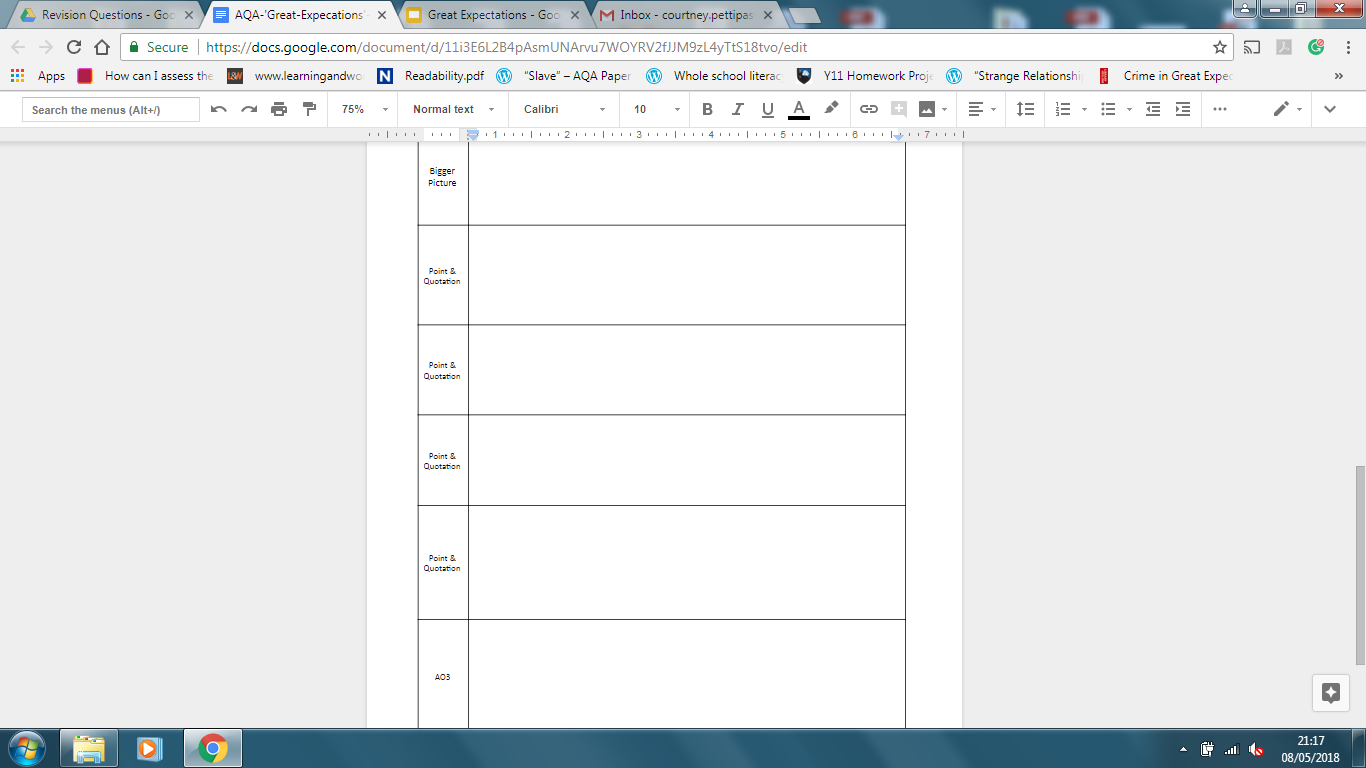 Starting with this conversation, explain how far you think Shakespeare presents Beatrice as independent.Write about
how Shakespeare presents Beatrice in this extract;
how Shakespeare presents Beatrice in the play as a whole.
[30 marks]
PRIORITISE
List the three most important aspects of the presentation of villainy is presented here.
Read the following extract from Act 2, scene 2 then answer the question that follows.At this point in the play, Don John is looking to cause trouble. DON JOHNAny bar, any cross, any impediment will bemedicinable to me: I am sick in displeasure to him,and whatsoever comes athwart his affection rangesevenly with mine. How canst thou cross this marriage?BORACHIONot honestly, my lord; but so covertly that nodishonesty shall appear in me.DON JOHNShow me briefly how.BORACHIOI think I told your lordship a year since, how muchI am in the favour of Margaret, the waitinggentlewoman to Hero.DON JOHNI remember.BORACHIOI can, at any unseasonable instant of the night,appoint her to look out at her lady's chamber window.…
DON JOHNWhat proof shall I make of that?BORACHIOProof enough to misuse the prince, to vex Claudio,to undo Hero and kill Leonato. Look you for anyother issue?DON JOHNOnly to despite them, I will endeavour any thing.
TRENDS AND PATTERNS
Analyse how a trend of pattern is used in this extract.
EXPLAIN
Identify one way Don John is shown to be an active villain and one way he is shown to be a victim of fate.
KNOWLEDGE AND UNDERSTANDING
State how chaos and dramatic irony are used in this extract.
CATEGORISING
Write down two ways that Don John is shown to be embracing his identity

Write down two ways that Borachio is shown to be misogynistic here
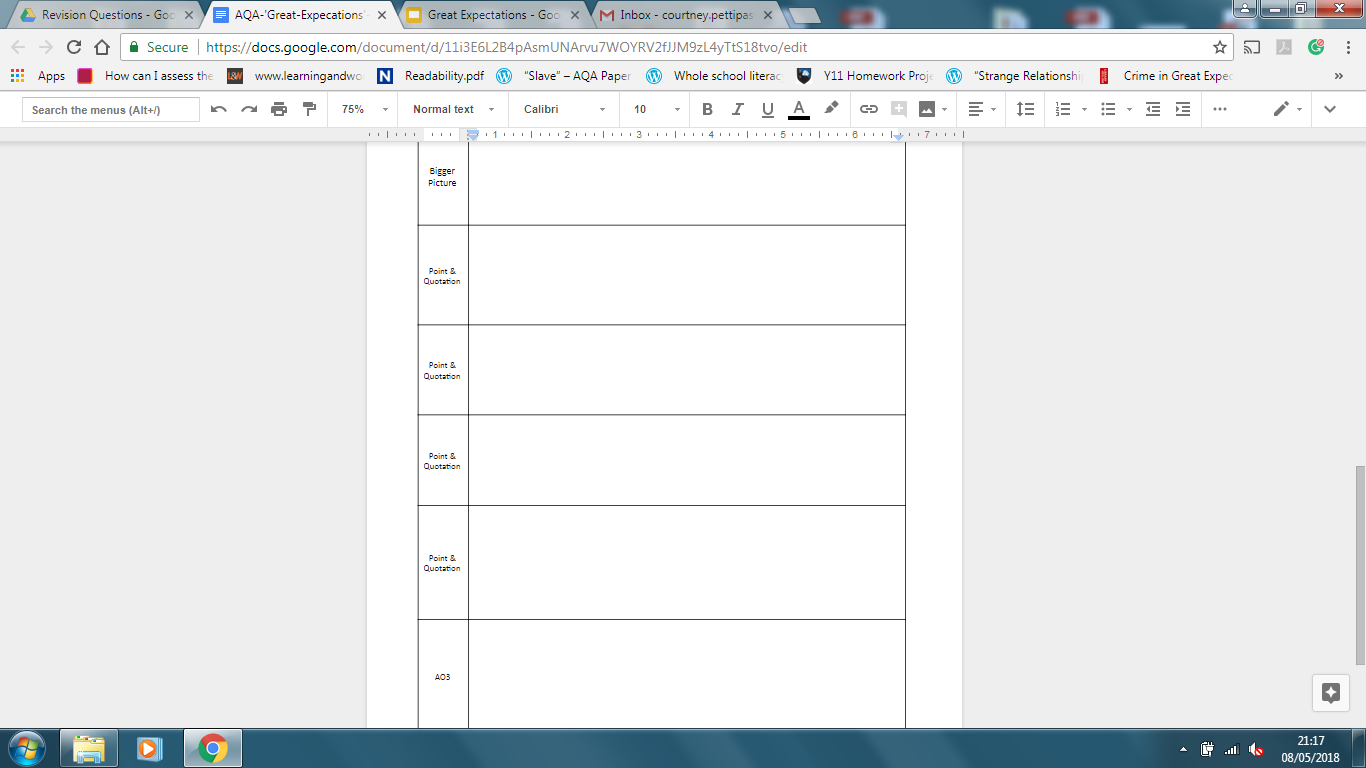 Starting with this conversation, explain how far you think Shakespeare presents Don John as cruel.Write about
how Shakespeare presents Don John in this extract;
how Shakespeare presents Don John in the play as a whole.
30 marks
PRIORITISE
List the three most important aspects the presentation Beatrice and Benedick’s love here
Read the following extract from Act 4, scene 1 then answer the question that follows.At this point in the play, Beatrice and Benedick, despite being upset by Hero’s treatment, realise they love each other. BENEDICKIs there any way to show such friendship?BEATRICEA very even way, but no such friend.BENEDICKMay a man do it?BEATRICEIt is a man's office, but not yours.BENEDICKI do love nothing in the world so well as you: isnot that strange?BEATRICEAs strange as the thing I know not. It were aspossible for me to say I loved nothing so well asyou: but believe me not; and yet I lie not; Iconfess nothing, nor I deny nothing. I am sorry for my cousin.…
I love thee.BEATRICEWhy, then, God forgive me!BENEDICKWhat offence, sweet Beatrice?BEATRICEYou have stayed me in a happy hour: I was about toprotest I loved you.BENEDICKAnd do it with all thy heart.
TRENDS AND PATTERNS
Analyse how a trend or pattern is used in this extract.
EXPLAIN
Identify one way B&B’s love is shown to be true and one way it is shown to be foolish
KNOWLEDGE AND UNDERSTANDING
State how stichomythia and wordplay are used here.
CATEGORISING
Write down two ways that Benedick is shown to be in love

Write down two ways that Beatrice is shown to be powerful here
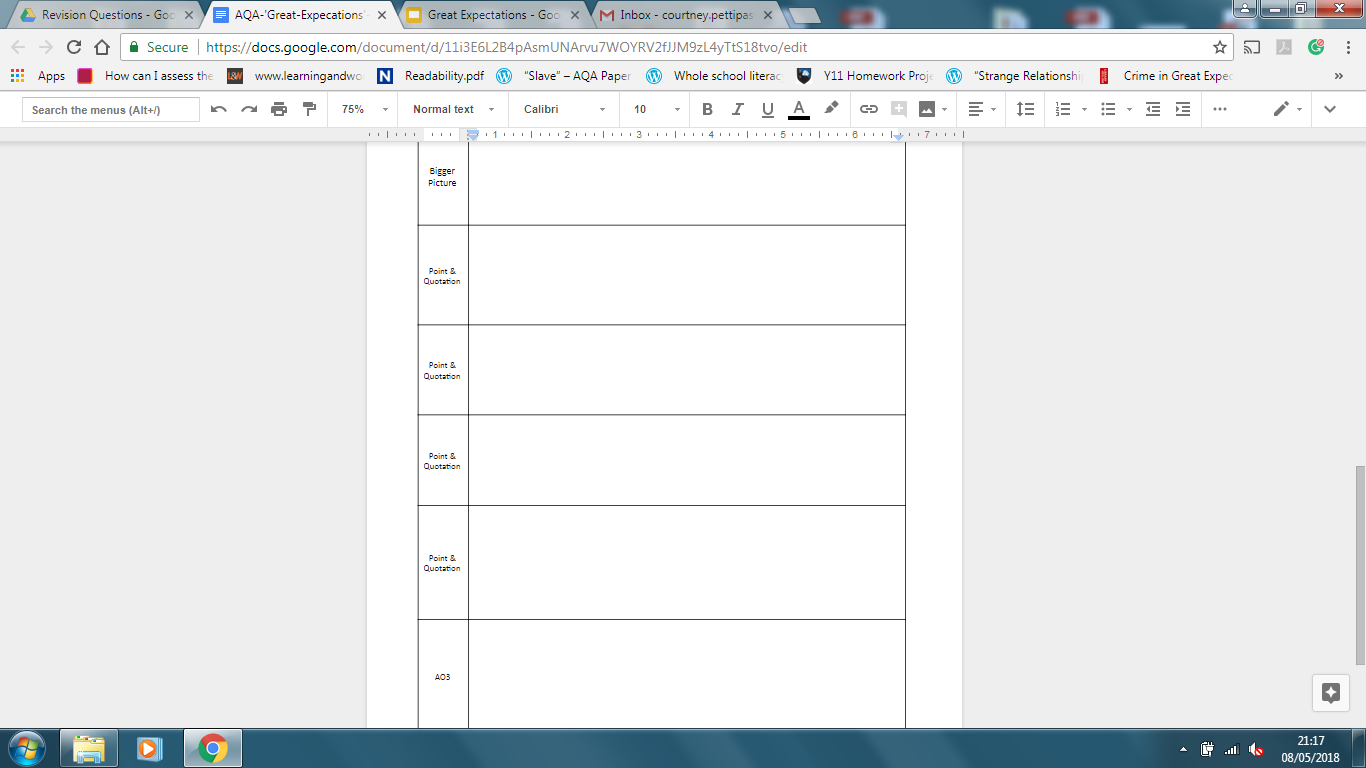 Starting with this conversation, explain how far you think Shakespeare presents Benedick as loving.Write about
how Shakespeare presents Benedick in this extract;
how Shakespeare presents Benedick in the play as a whole.30 marks
PRIORITISE
List the three most important aspects the presentation of  appearance vs reality here:
Read the following extract from Act 5, scene 1 then answer the question that follows.At this point in the play, Leonato is trying to obtain some justice for his wronged daughter, Hero. DON PEDROBy my soul, nor I:And yet, to satisfy this good old man,I would bend under any heavy weightThat he'll enjoin me to.LEONATOI cannot bid you bid my daughter live;That were impossible: but, I pray you both,Possess the people in Messina hereHow innocent she died; and if your loveCan labour ought in sad invention,Hang her an epitaph upon her tombAnd sing it to her bones, sing it to-night:To-morrow morning come you to my house,And since you could not be my son-in-law,Be yet my nephew: my brother hath a daughter,Almost the copy of my child that's dead,And she alone is heir to both of us:Give her the right you should have given her cousin,And so dies my revenge.…
LEONATOTo-morrow then I will expect your coming;To-night I take my leave. This naughty manShall face to face be brought to Margaret,Who I believe was pack'd in all this wrong,Hired to it by your brother.
TRENDS AND PATTERNS
Analyse how a trend of pattern is used in this extract.
EXPLAIN
Identify one way Don Pedro and Leonato are similar and one way they are different.
KNOWLEDGE AND UNDERSTANDING
State how religious imagery and guilt are used in this extract.
CATEGORISING
Write down two ways that Leonato is shown to be self-serving 

Write down two ways that Shakespeare creates a sense of justice here
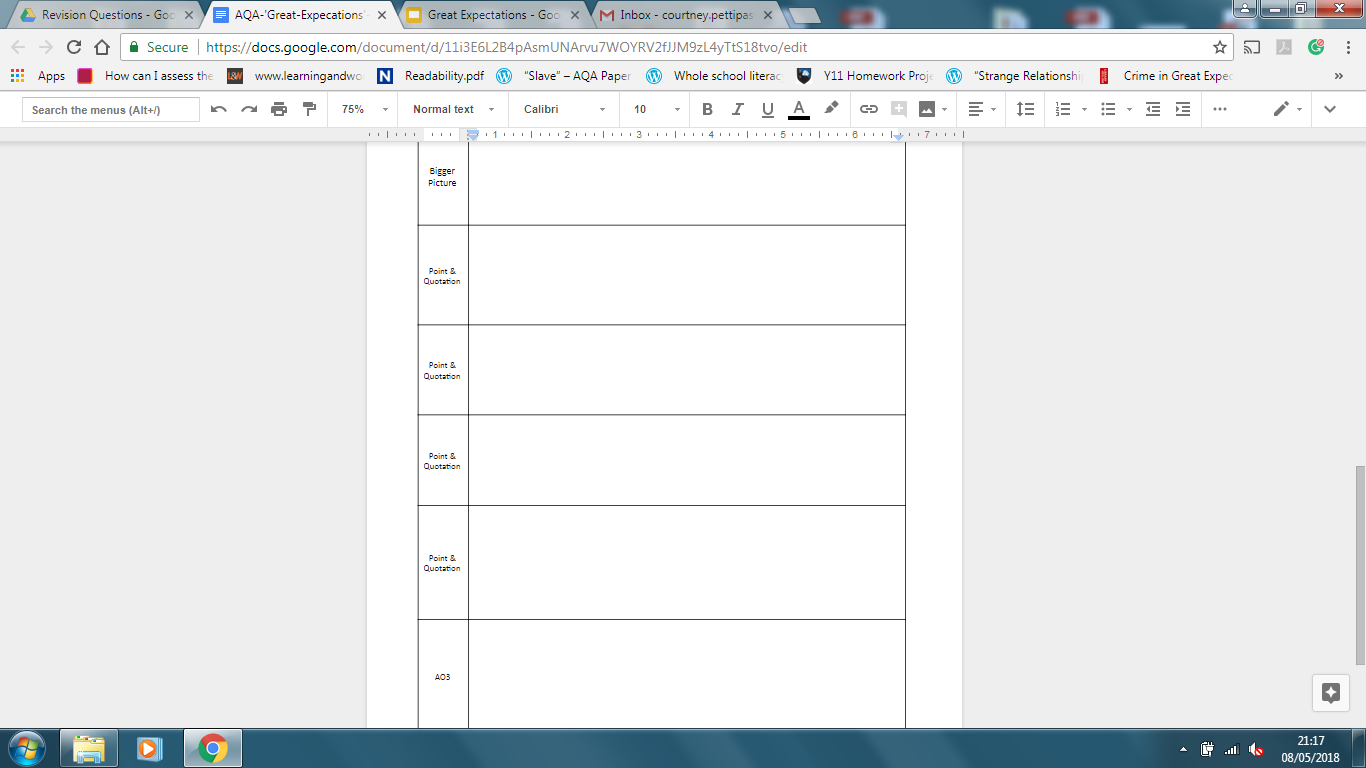 Starting with this conversation, explain how far you think Shakespeare presents Leonato as distressed.Write about
how Shakespeare presents Leonato in this extract;
how Shakespeare presents Leonato in the play as a whole.
30 marks
PRIORITISE
List the three most important aspects the presentation of  Elizabethan women here.
Read the following extract from Act 3, scene 1 then answer the question that follows.At this point in the play, Hero is trying to trick Beatrice into believing Benedick loves her. URSULAO, do not do your cousin such a wrong.She cannot be so much without true judgment--Having so swift and excellent a witAs she is prized to have--as to refuseSo rare a gentleman as Signior Benedick.HEROHe is the only man of Italy.Always excepted my dear Claudio.URSULAI pray you, be not angry with me, madam,Speaking my fancy: Signior Benedick,For shape, for bearing, argument and valour,Goes foremost in report through Italy.HEROIndeed, he hath an excellent good name.URSULAHis excellence did earn it, ere he had it.When are you married, madam?…
And, Benedick, love on; I will requite thee,Taming my wild heart to thy loving hand:If thou dost love, my kindness shall incite theeTo bind our loves up in a holy band;For others say thou dost deserve, and IBelieve it better than reportingly.
TRENDS AND PATTERNS
Analyse how a trend of pattern is used in this extract.
EXPLAIN
Identify one way Hero and Beatrice are similar and one way they are different.
KNOWLEDGE AND UNDERSTANDING
State how foil characters are used in this extract.
CATEGORISING
Write down two ways that Hero is intelligent here. 

Write down two ways that Beatrice is shown to be easily tricked
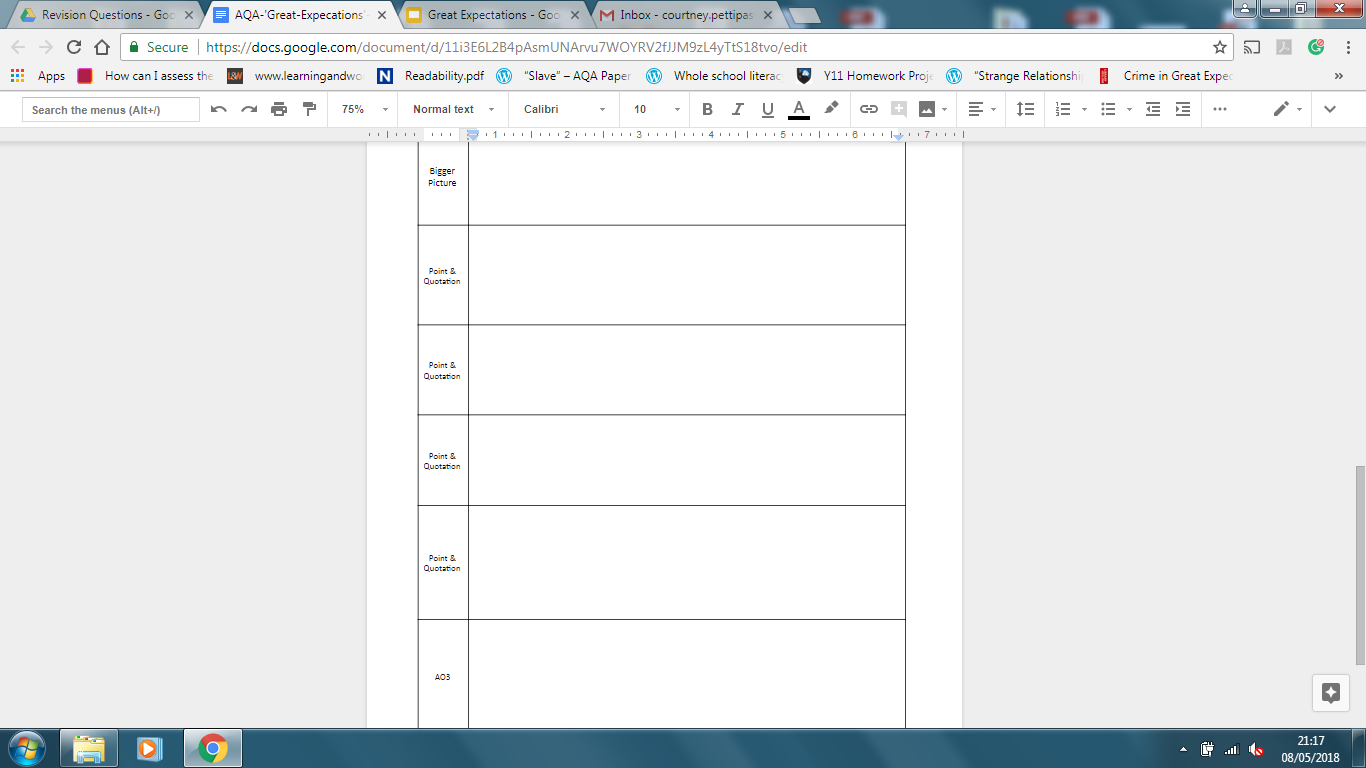 Starting with this conversation, explain how far you think Shakespeare presents Beatrice as easily tricked.Write about
how Shakespeare presents Beatrice in this extract;
how Shakespeare presents Beatrice in the play as a whole.
[30 marks]
PRIORITISE
List the three most important aspects the presentation of  expectation and ambition are presented here.
Read the following extract from Act 4, scene 1 then answer the question that follows. At this point in the play, Hero has just been accused of infidelity and Leonato has disowned her.FRIAR FRANCISHear me a little;For I have only been silent so longAnd given way unto this course of fortune.By noting of the lady I have mark'dA thousand blushing apparitionsTo start into her face, a thousand innocent shamesIn angel whiteness beat away those blushes;And in her eye there hath appear'd a fire,To burn the errors that these princes holdAgainst her maiden truth. Call me a fool;Trust not my reading nor my observations,Which with experimental seal doth warrantThe tenor of my book; trust not my age,My reverence, calling, nor divinity,If this sweet lady lie not guiltless hereUnder some biting error.LEONATOFriar, it cannot be.Thou seest that all the grace that she hath leftIs that she will not add to her damnationA sin of perjury; she not denies it:Why seek'st thou then to cover with excuseThat which appears in proper nakedness?FRIAR FRANCISLady, what man is he you are accused of?HEROThey know that do accuse me; I know none.
TRENDS AND PATTERNS
Analyse how a trend of pattern is used in this extract.
EXPLAIN
Identify one way Leonato is shown to be a good father and one way he is shown to be a bad father.
KNOWLEDGE AND UNDERSTANDING
State how minor characters are used in this extract.
CATEGORISING
Write down two ways that Friar Francis is shown to be influential . 

Write down two ways that Leonato is shown to be foolish.
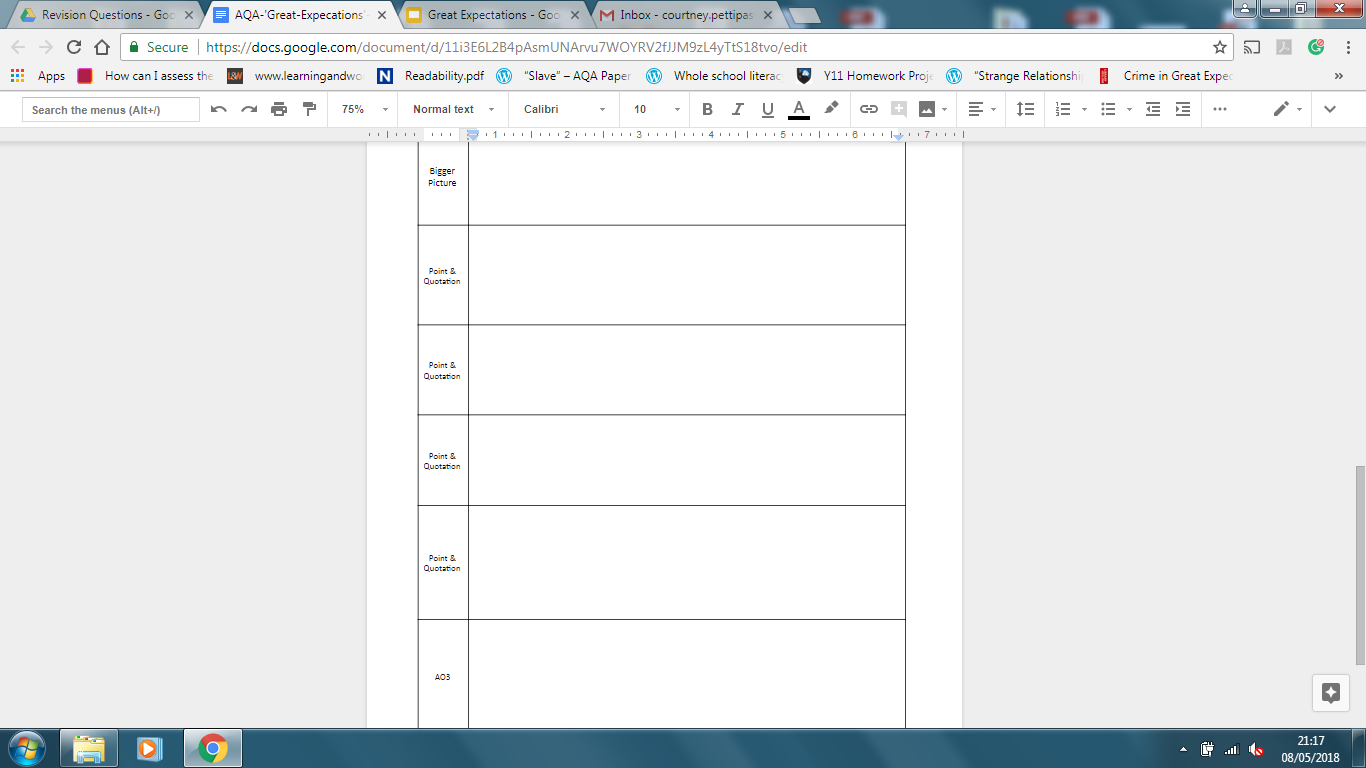 Starting with this conversation, explain how far you think Shakespeare presents minor characters as the voice of reason.Write about
how Shakespeare presents Firar Francis in this extract;
how Shakespeare presents minor characters in the play as a whole.
[30 marks]